12-6
These materials are by the Kongki Ka Project and are made available to you under the terms of the Creative Commons Attribution ShareAlike license 4.0.
You have permission to share and redistribute these materials in any format and to make reasonable revisions and adaptations of this translation, provided that:
You include the above licence and source information.
If you redistribute these materials or create derivatives, you must distribute your contributions under the same license as the original.
 
The Holy Bible, Berean Standard Bible, BSB is produced in cooperation with Bible Hub, Discovery Bible, OpenBible.com, and the Berean Bible Translation Committee. This text of God's Word has been dedicated to the public domain.
 
Hindi text is from Free Bibles India. This translation is made available under the terms of a Creative Commons Attribution-ShareAlike 4.0 International License.
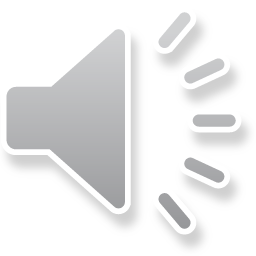 [Speaker Notes: 6. Sun stands still – Joshua 10:6-14 (Left Bottom)
checked]
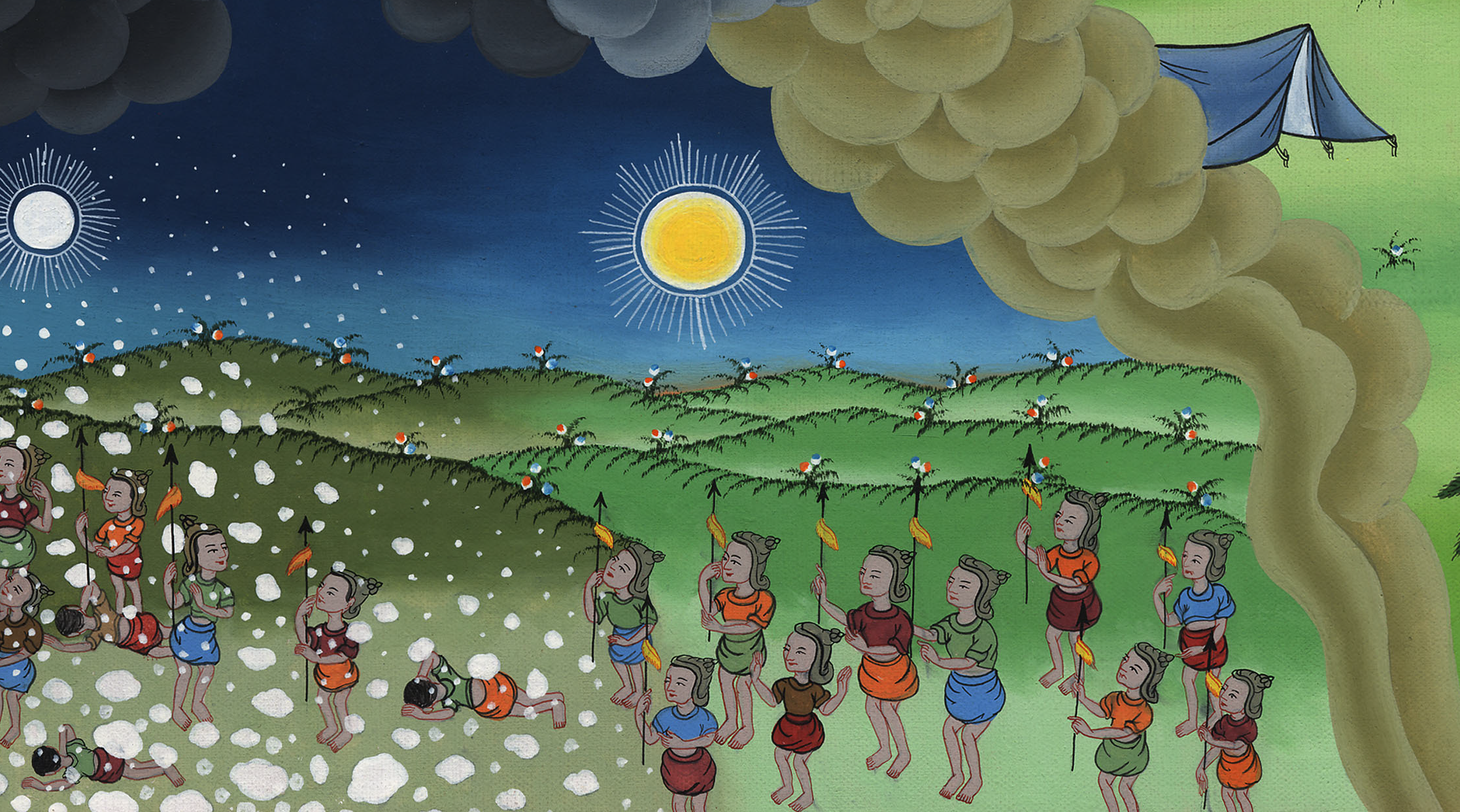 सूरज का रुक जाना - यहोशू 10:6-14
This work is licensed under a Creative Commons Attribution-ShareAlike 4.0 International License
सूरज का रुक जाना - यहोशू 10:6-14
Sun stands still – Joshua 10:6-14
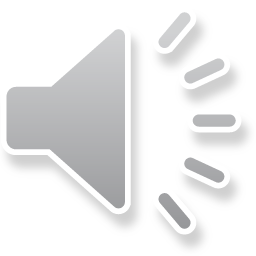 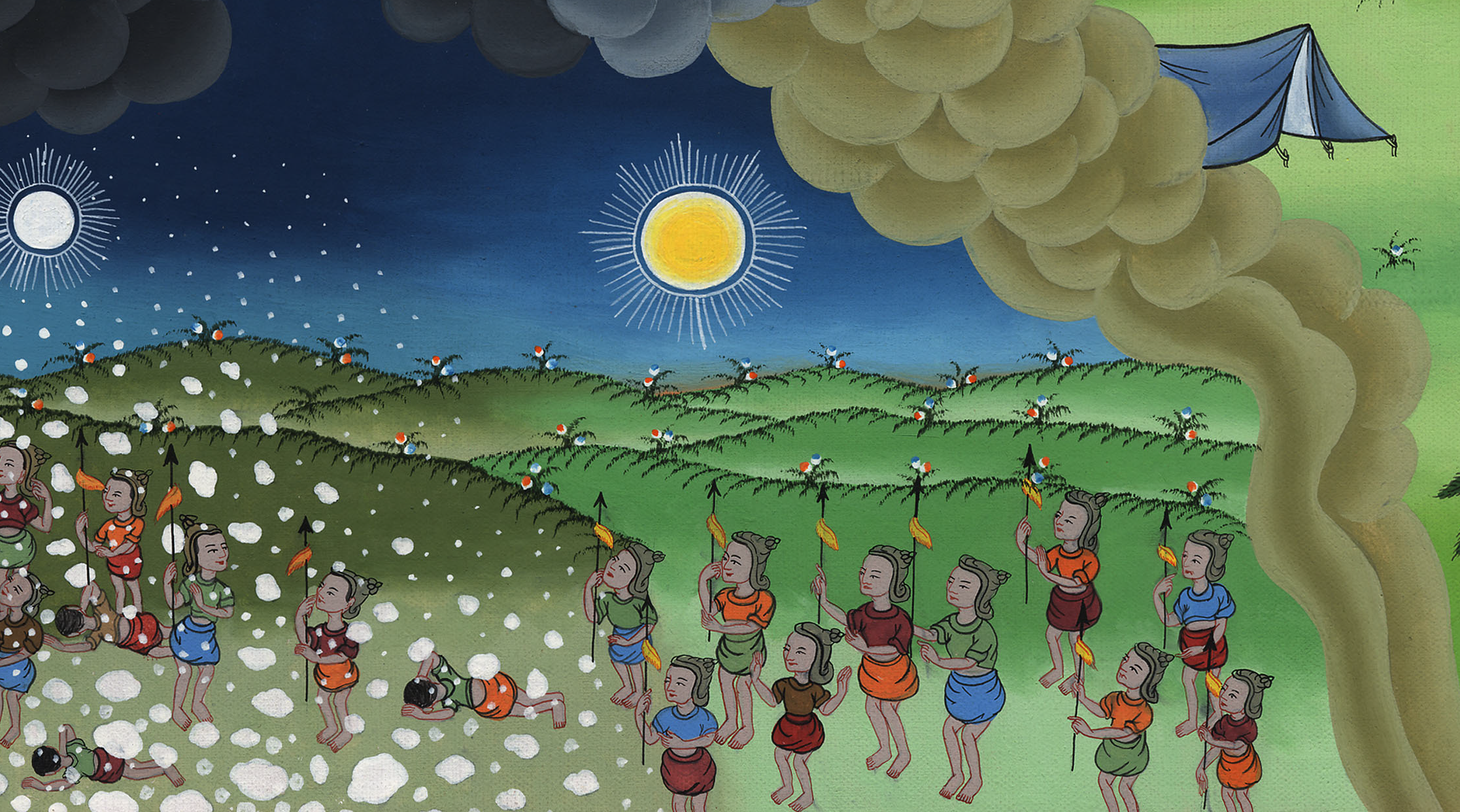 सूरज का रुक जाना - यहोशू 10:6-14
1Now Adoni-zedek king of Jerusalem heard that Joshua had captured Ai and devoted it to destruction —doing to Ai and its king as he had done to Jericho and its king—and that the people of Gibeon had made peace with Israel and were living near them.
1जब यरूशलेम के राजा अदोनीसेदेकa ने सुना कि यहोशू ने आई को ले लिया, और उसका सत्यानाश कर डाला है, और जैसा उसने यरीहो और उसके राजा से किया था वैसा ही आई और उसके राजा से भी किया है, और यह भी सुना कि गिबोन के निवासियों ने इस्राएलियों से मेल किया, और उनके बीच रहने लगे हैं,
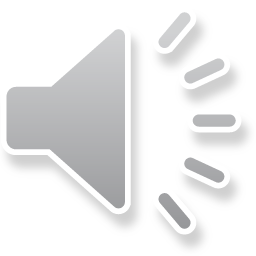 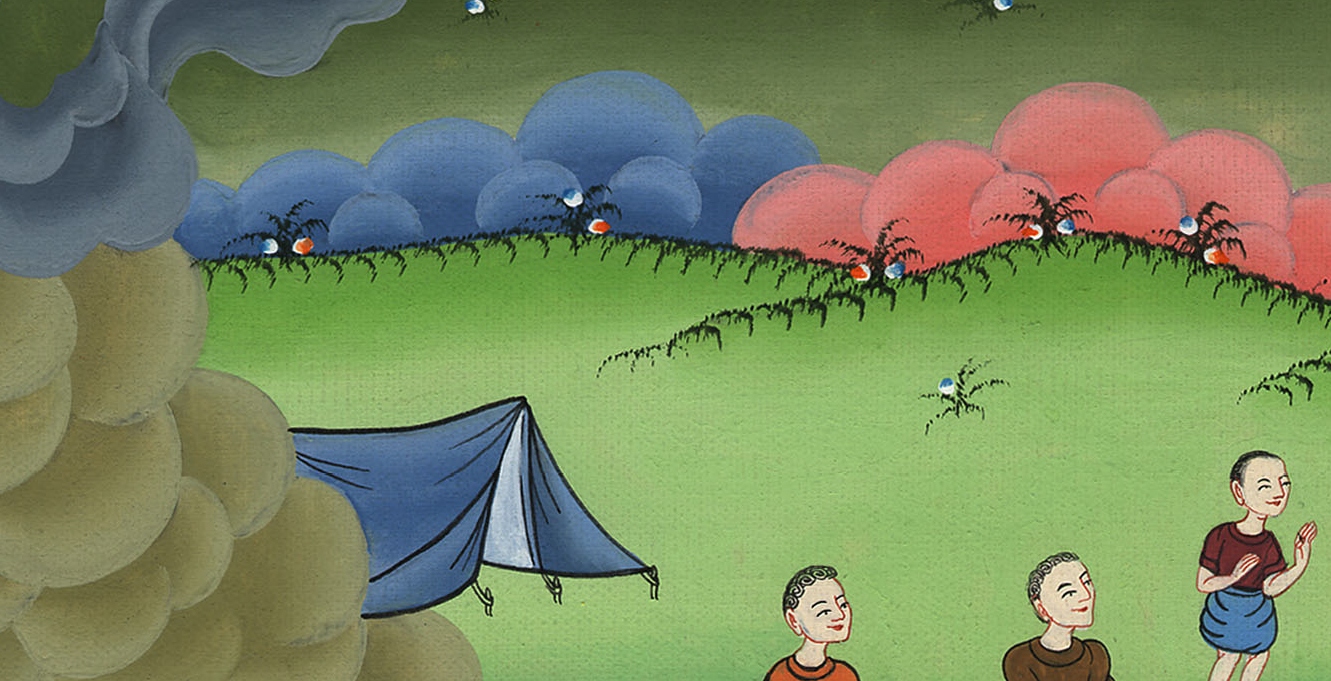 यहोशू 10:1
[Because Gibeon was an important city, he asked the kings of four other cities:]
4“Come up and help me. We will attack Gibeon, because they have made peace with Joshua and the Israelites.”
[चूँकि गिबोन एक महत्वपूर्ण शहर था, उसने चार अन्य शहरों के राजाओं से पूछा:]
4 “मेरे पास आकर मेरी सहायता करो, और चलो हम गिबोन को मारें; क्योंकि उसने यहोशू और इस्राएलियों से मेल कर लिया है।”
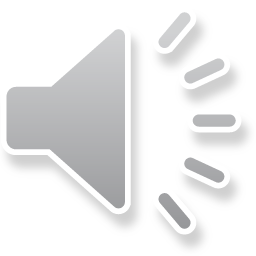 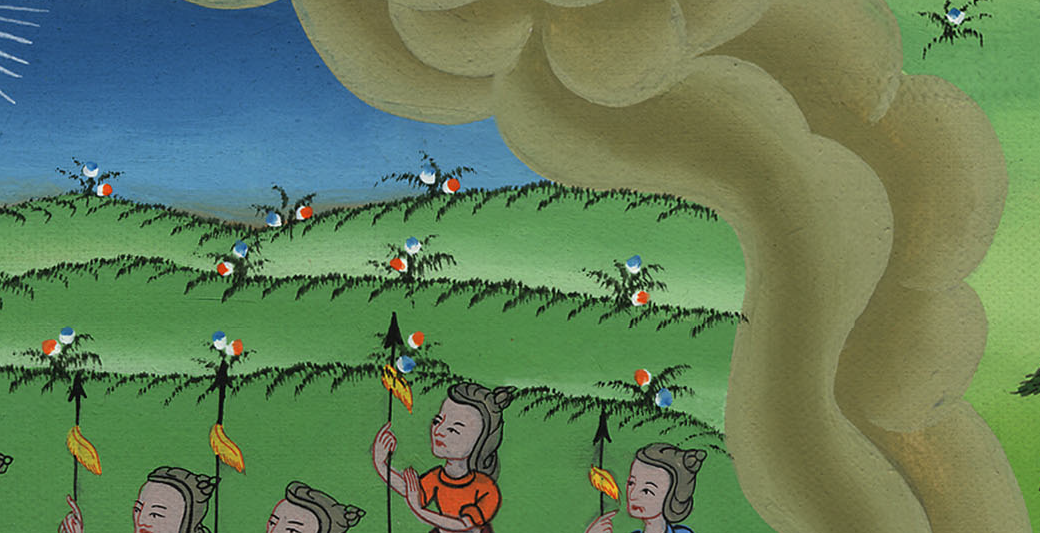 यहोशू 10:4
6Then the men of Gibeon sent word to Joshua in the camp at Gilgal: “Do not abandon your servants. Come quickly and save us! Help us, because all the kings of the Amorites from the hill country have joined forces against us.”
6 तब गिबोन के निवासियों ने गिलगाल की छावनी में यहोशू के पास यह कहला भेजा, “अपने दासों की ओर से तू अपना हाथ न हटाना; शीघ्र हमारे पास आकर हमें बचा ले, और हमारी सहायता कर; क्योंकि पहाड़ पर रहनेवाले एमोरियों के सब राजा हमारे विरुद्ध इकट्ठे हुए हैं।”
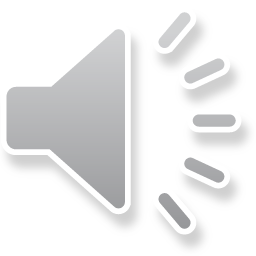 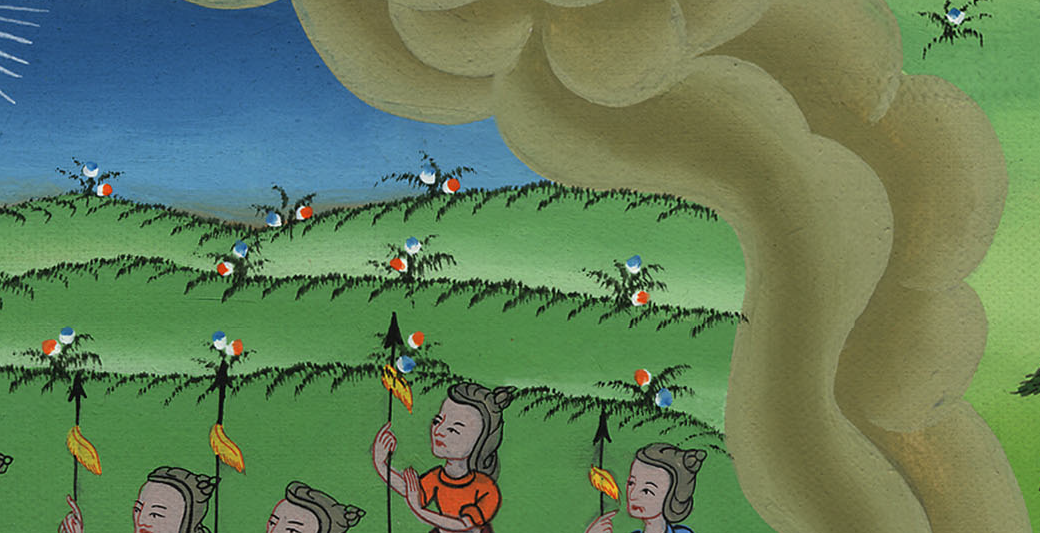 यहोशू 10:6
8The Lord said to Joshua, “Do not be afraid of them, for I have delivered them into your hand. Not one of them shall stand against you.”
8 और यहोवा ने यहोशू से कहा, “उनसे मत डर, क्योंकि मैंने उनको तेरे हाथ में कर दिया है; उनमें से एक पुरुष भी तेरे सामने टिक न सकेगा।”
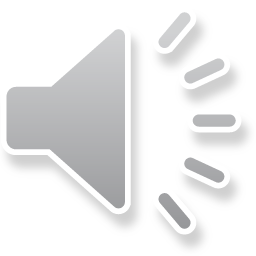 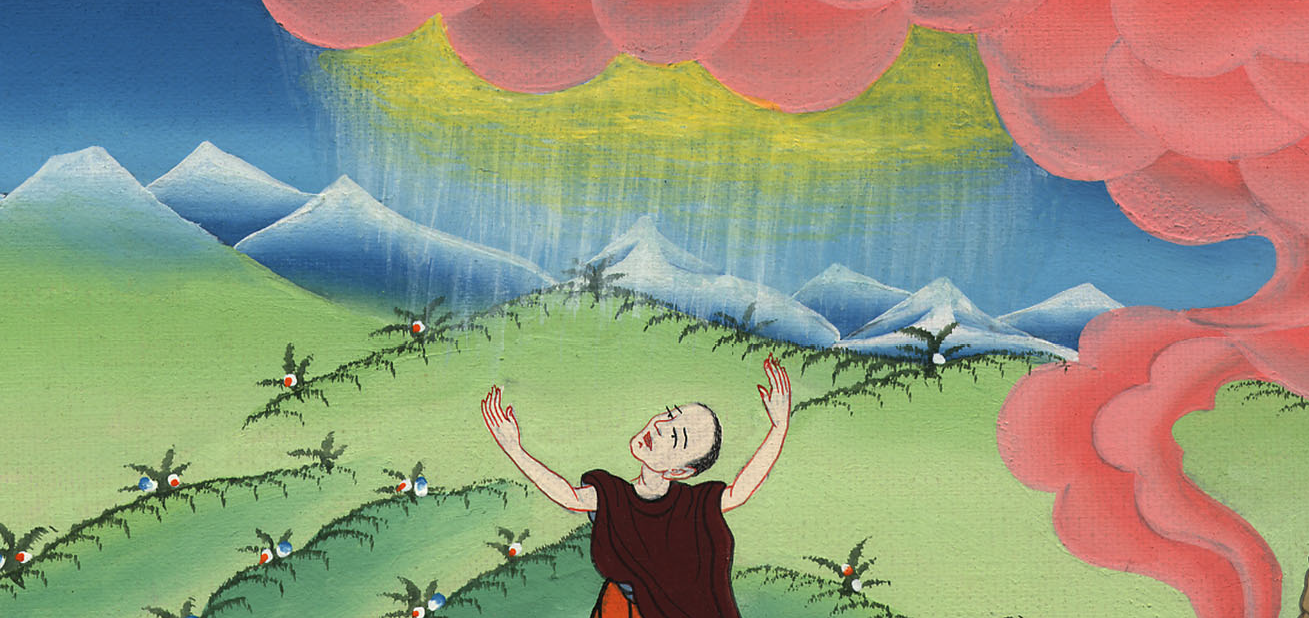 यहोशू 10:8
9After marching all night from Gilgal, Joshua caught them by surprise.
9 तब यहोशू रातों-रात गिलगाल से जाकर एकाएक उन पर टूट पड़ा।
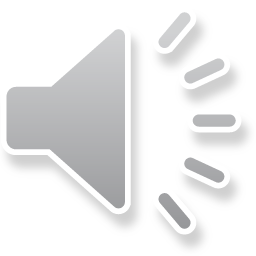 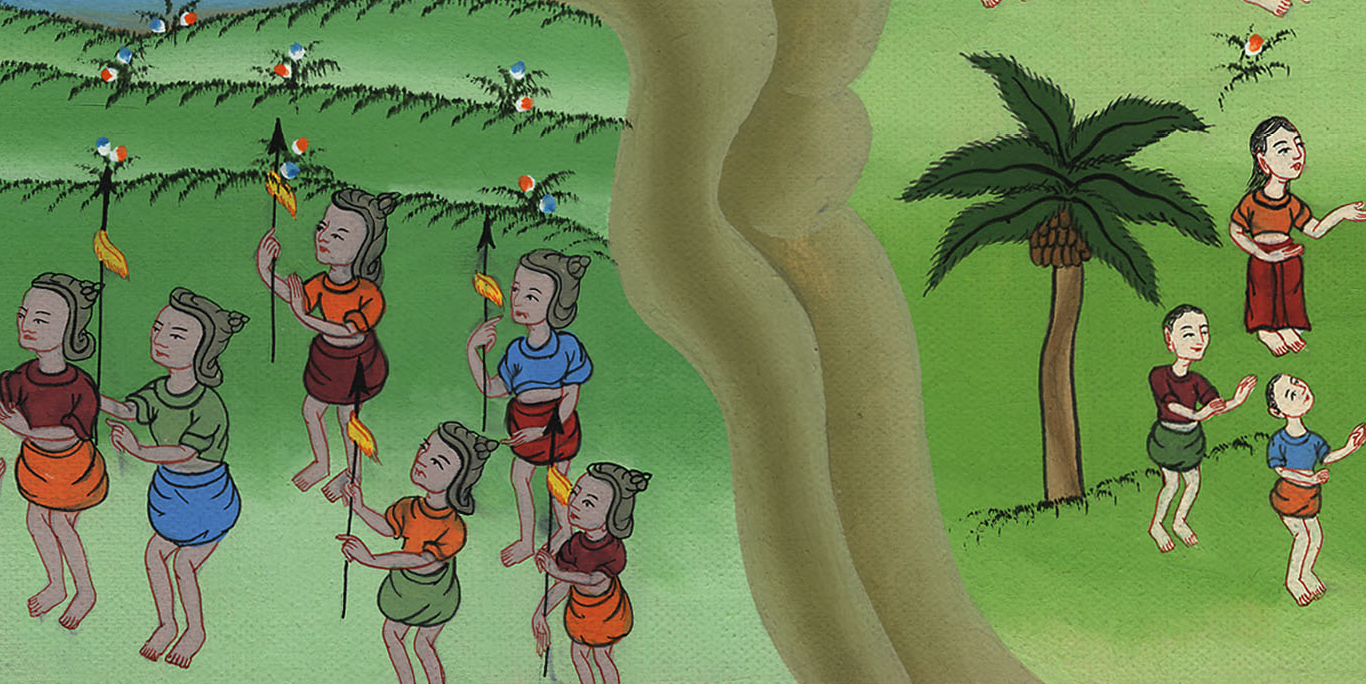 यहोशू 10:9
10And the Lord threw them into confusion before Israel, who defeated them in a great slaughter at Gibeon, pursued them along the ascent to Beth-horon, and struck them down as far as Azekah and Makkedah.
10 तब यहोवा ने ऐसा किया कि वे इस्राएलियों से घबरा गए, और इस्राएलियों ने गिबोन के पास उनका बड़ा संहार किया, और बेथोरोन के चढ़ाई पर उनका पीछा करके अजेका और मक्केदा तक उनको मारते गए।
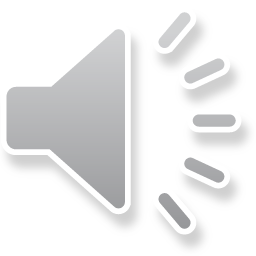 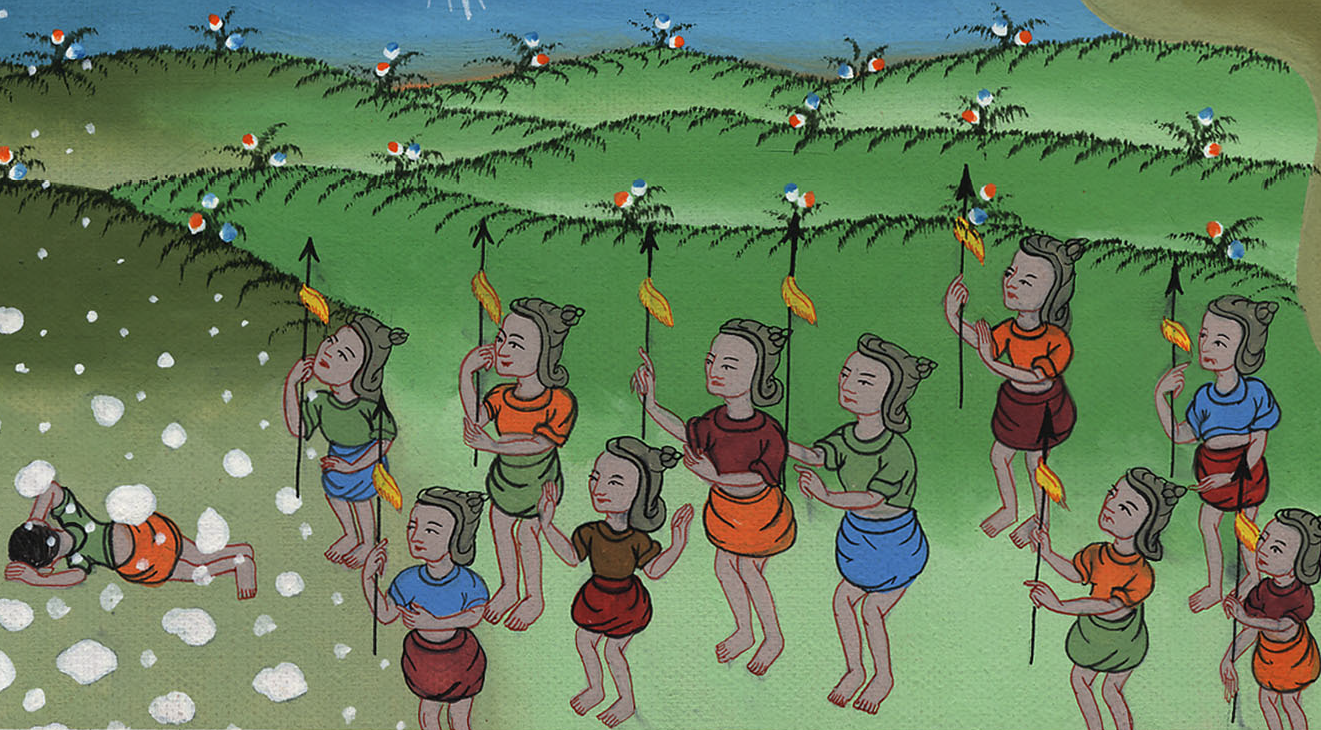 यहोशू 10:10
11As they fled before Israel along the descent from Beth-horon to Azekah, the Lord cast down on them large hailstones from the sky, and more of them were killed by the hailstones than by the swords of the Israelites.
11 फिर जब वे इस्राएलियों के सामने से भागकर बेथोरोन की उतराई पर आए, तब अजेका पहुँचने तक यहोवा ने आकाश से बड़े-बड़े पत्थर उन पर बरसाएँ, और वे मर गए; जो ओलों से मारे गए उनकी गिनती इस्राएलियों की तलवार से मारे हुओं से अधिक थी।
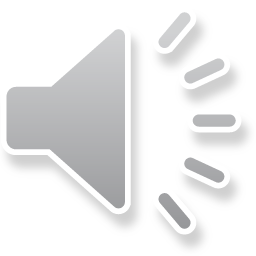 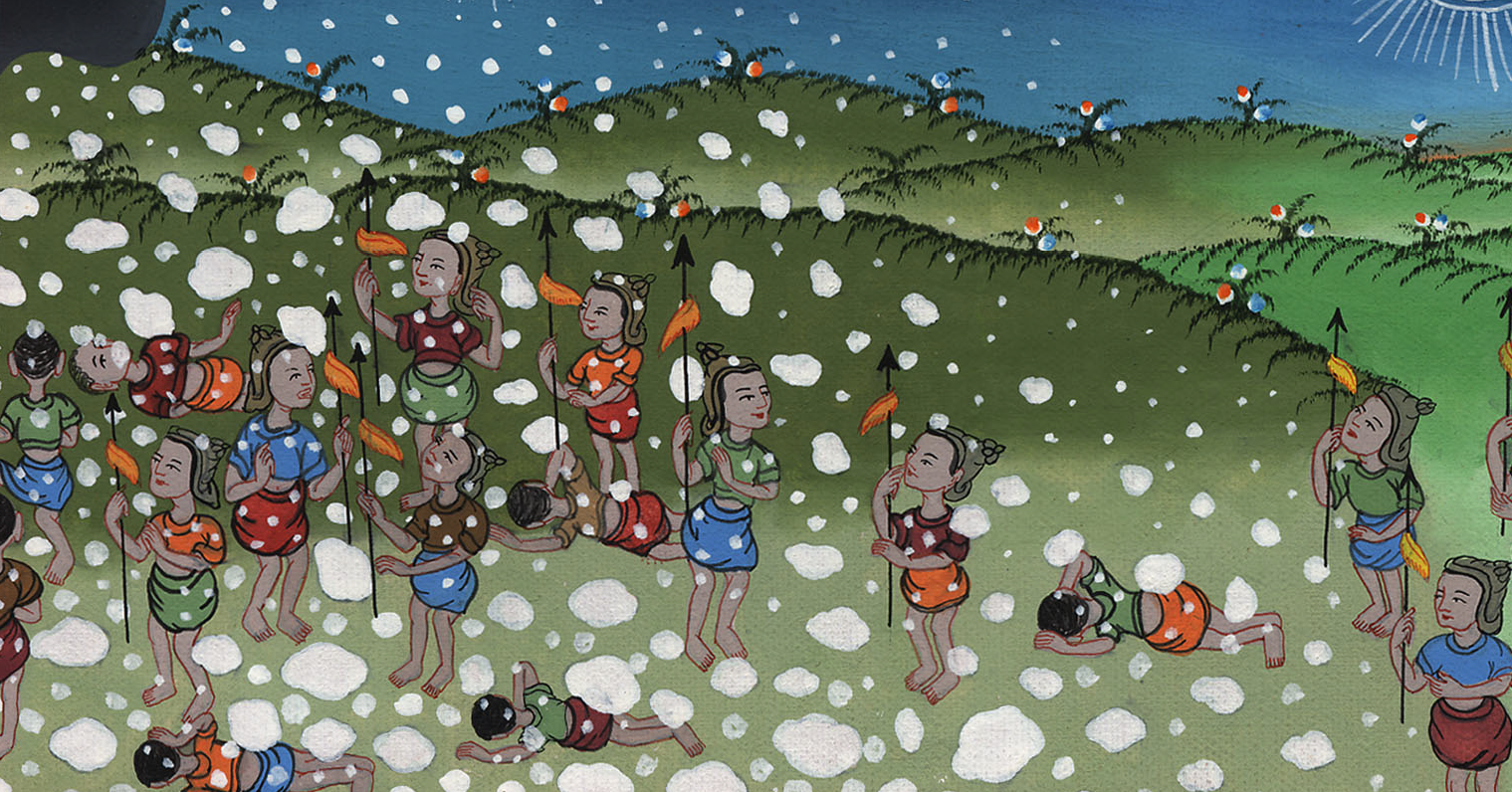 यहोशू 10:11
[It was becoming dark, and the battle was not yet finished.
The battle was continuing into the evening. The Israelites were winning, but they would not be able to finish before it became dark]
[अँधेरा हो रहा था, और लड़ाई अभी ख़त्म नहीं हुई थी।
शाम तक लड़ाई जारी थी। इस्राएली जीत रहे थे, परन्तु अँधेरा होने से पहले वे जीत नहीं पा रहे थे]
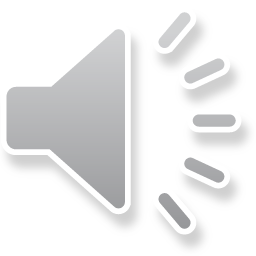 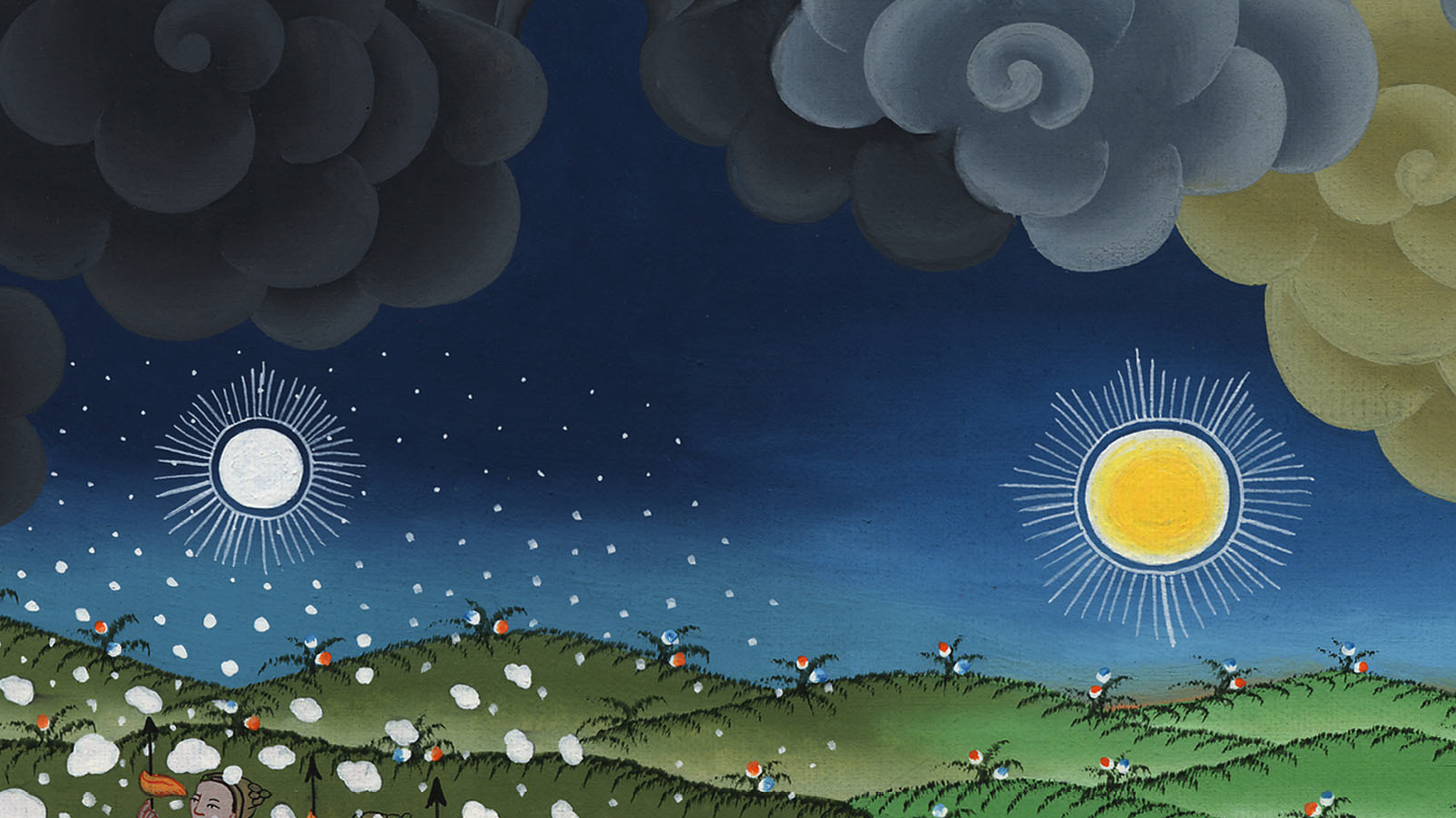 12On the day that the Lord gave the Amorites over to the Israelites, Joshua spoke to the Lord in the presence of Israel:
“O sun, stand still over Gibeon,
O moon, over the Valley of Aijalon.”
12 उस समय, अर्थात् जिस दिन यहोवा ने एमोरियों को इस्राएलियों के वश में कर दिया, उस दिन यहोशू ने यहोवा से इस्राएलियों के देखते इस प्रकार कहा,
“हे सूर्य, तू गिबोन पर, और हे चन्द्रमाb, तू अय्यालोन की तराई के ऊपर थमा रह।”
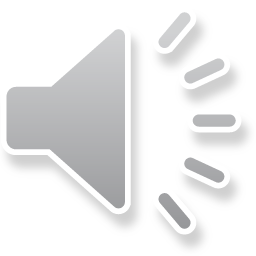 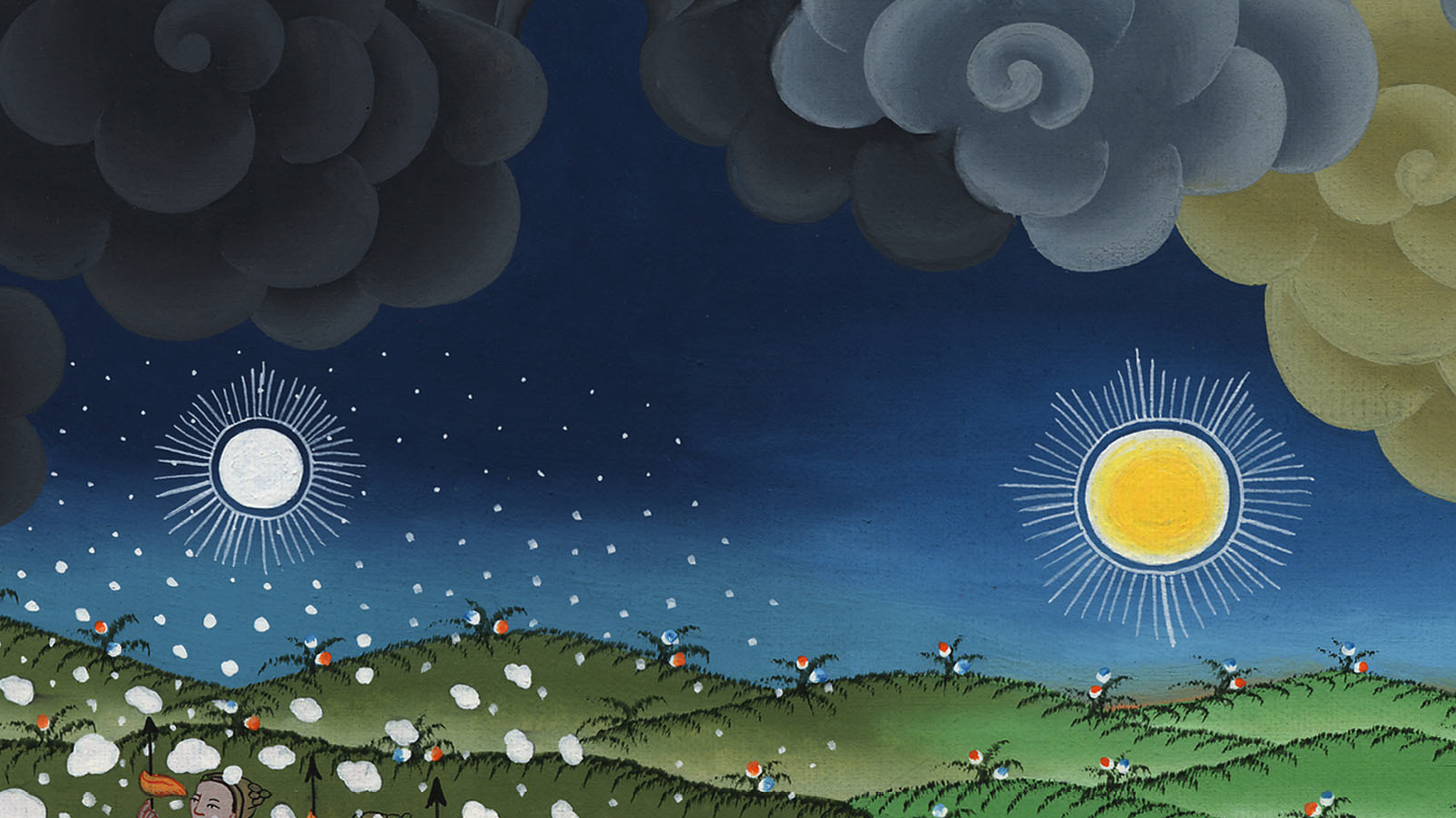 यहोशू 10:12
13So the sun stood still
and the moon stopped
until the nation took vengeance
upon its enemies.
Is this not written in the Book of Jashar?
“So the sun stopped
in the middle of the sky
and delayed going down
about a full day.”
13 और सूर्य उस समय तक थमा रहा;
और चन्द्रमा उस समय तक ठहरा रहा,
जब तक उस जाति के लोगों ने अपने शत्रुओं से बदला न लिया।
क्या यह बात याशार नामक पुस्तक में नहीं लिखी है कि सूर्य आकाशमण्डल के बीचोबीच ठहरा रहा, और लगभग चार पहर तक न डूबा?
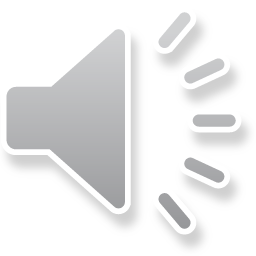 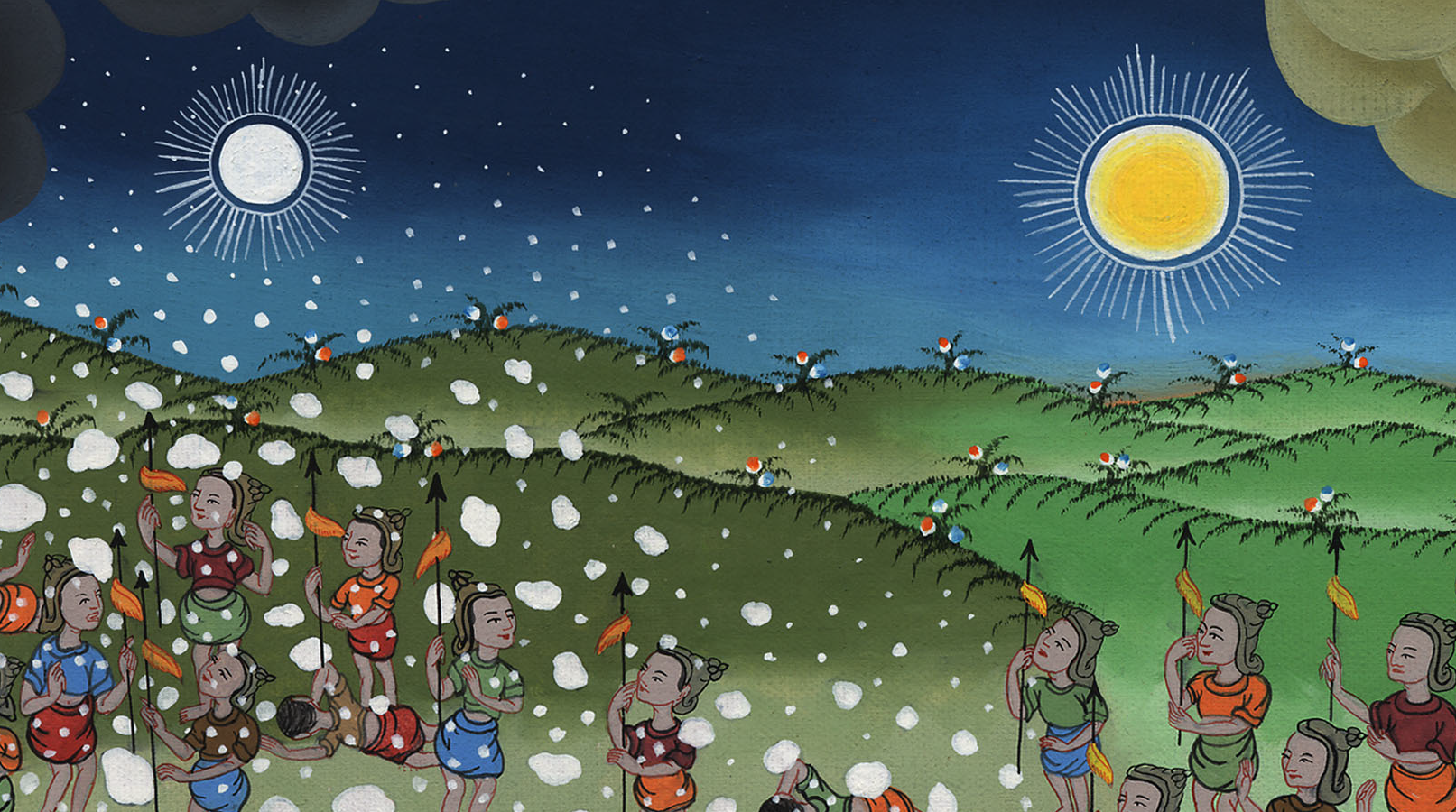 यहोशू 10:13
14There has been no day like it before or since, when the Lord listened to the voice of a man, because the Lord fought for Israel.
14 न तो उससे पहले कोई ऐसा दिन हुआ और न उसके बाद, जिसमें यहोवा ने किसी पुरुष की सुनी हो; क्योंकि यहोवा तो इस्राएल की ओर से लड़ता था।
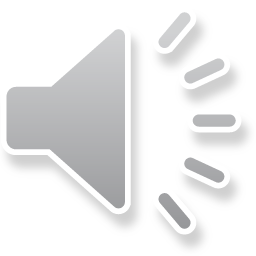 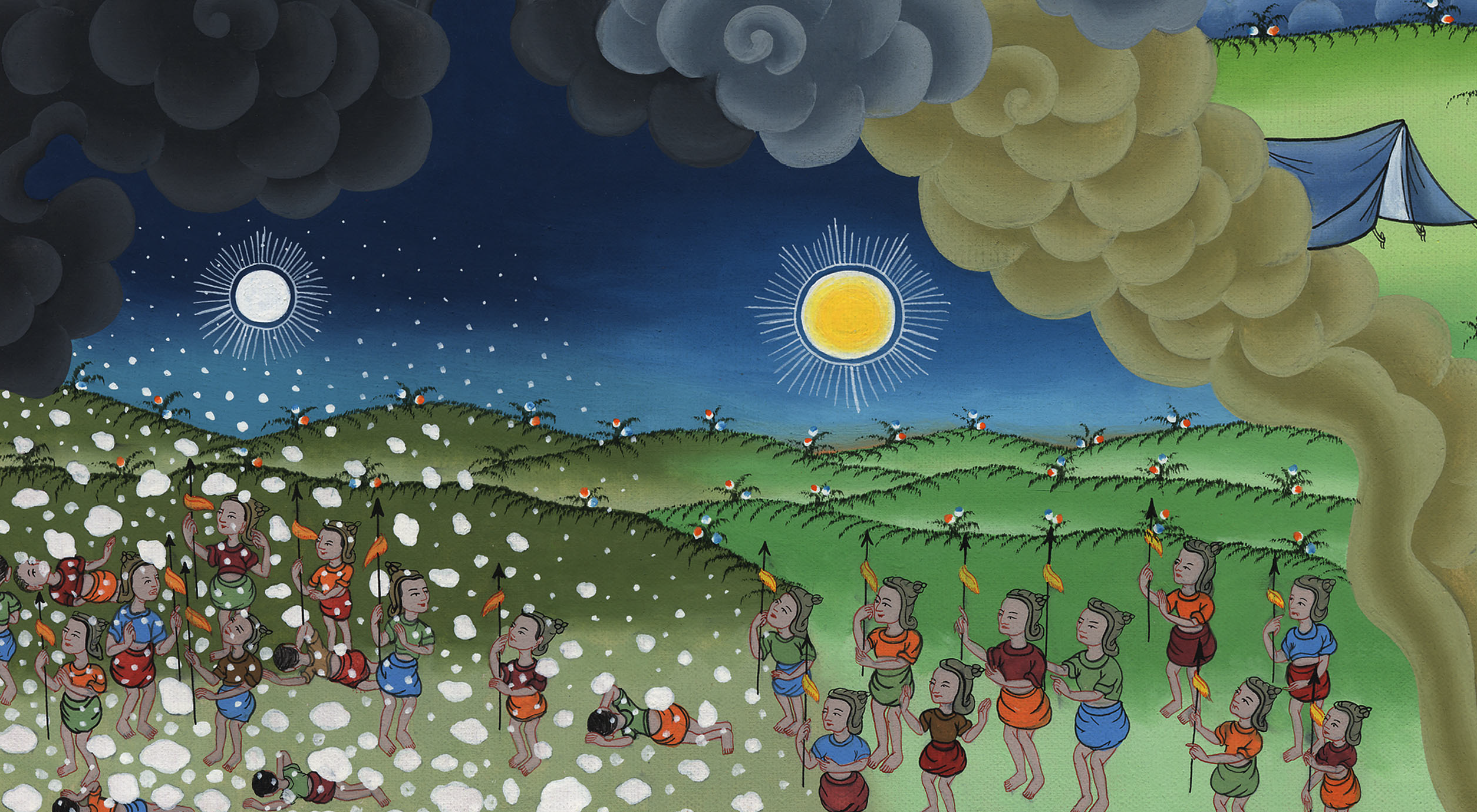 यहोशू 10:14